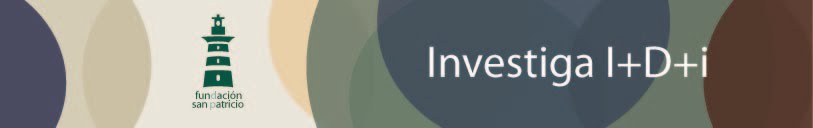 IV INTERNATIONAL YOUTH SCIENTIFIC CONGRESS


HEALTH SCIENCE

Biomedicine and imaging
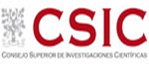 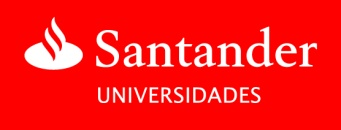 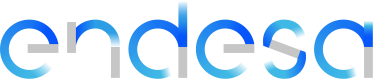 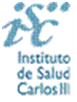 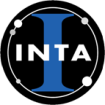 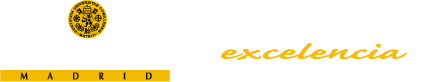 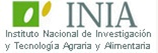 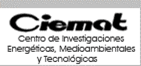 Research Group
Emanuele Casarini - Italy
Bojana Drča - Serbia
Robin Geesken - The Netherlands
Pil Lincke Jørgensen - Denmark
Charlotte Lens - Belgium
Lorena Meneses Arrizabalaga - Spain
Eva Šantic Zadravec - Slovenia
Viola Schacht - Germany
Dagmara Uszynska - Poland
Sophie Gombar - Hungary
Laura Pérez Marrero - Chairwoman
Marcos Díaz Tarragó - Assistant Chairman
A Little Bit of History
A Little Bit of History
First Simple Microscope    “Galileo’s Occhiolino”
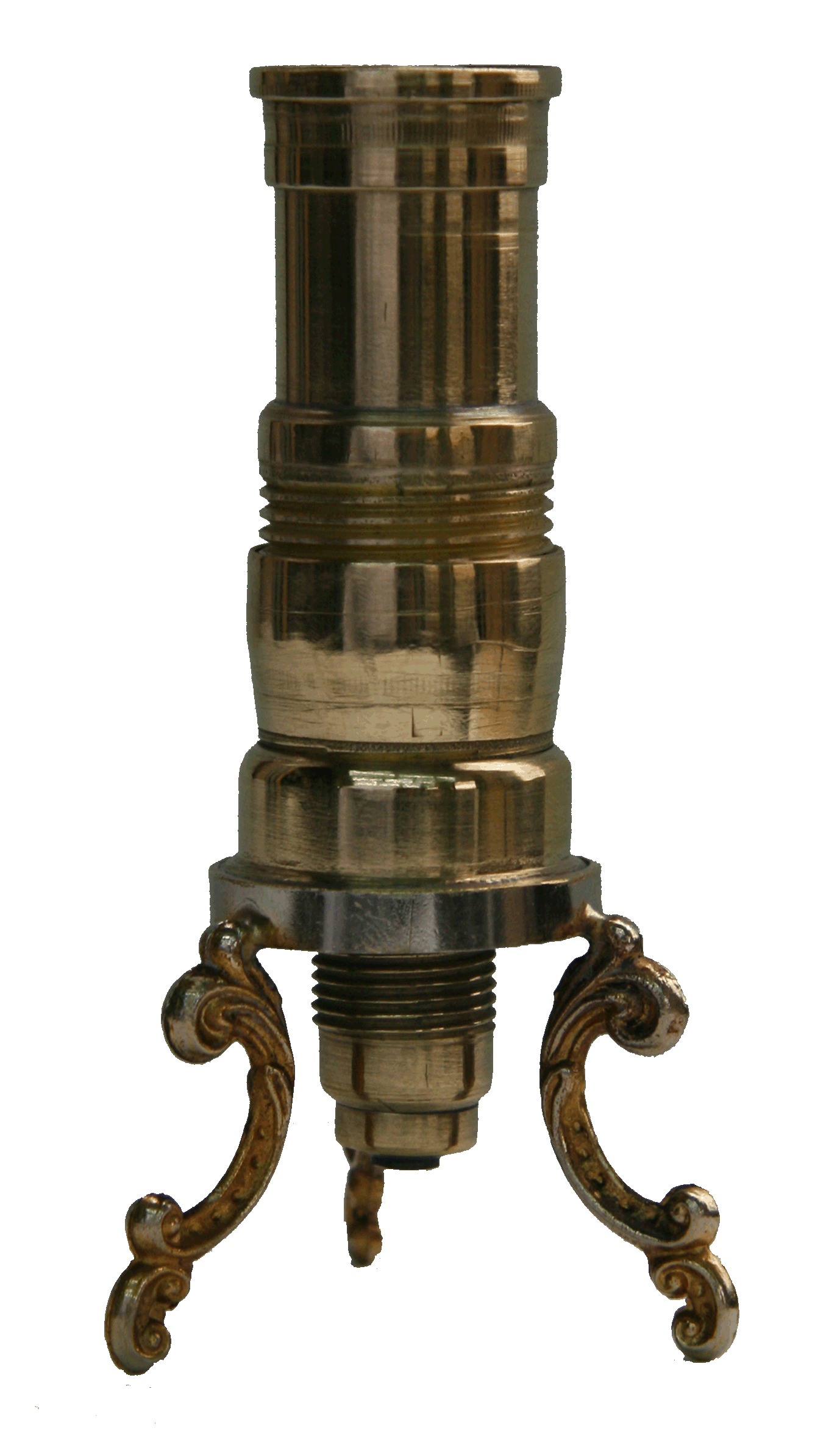 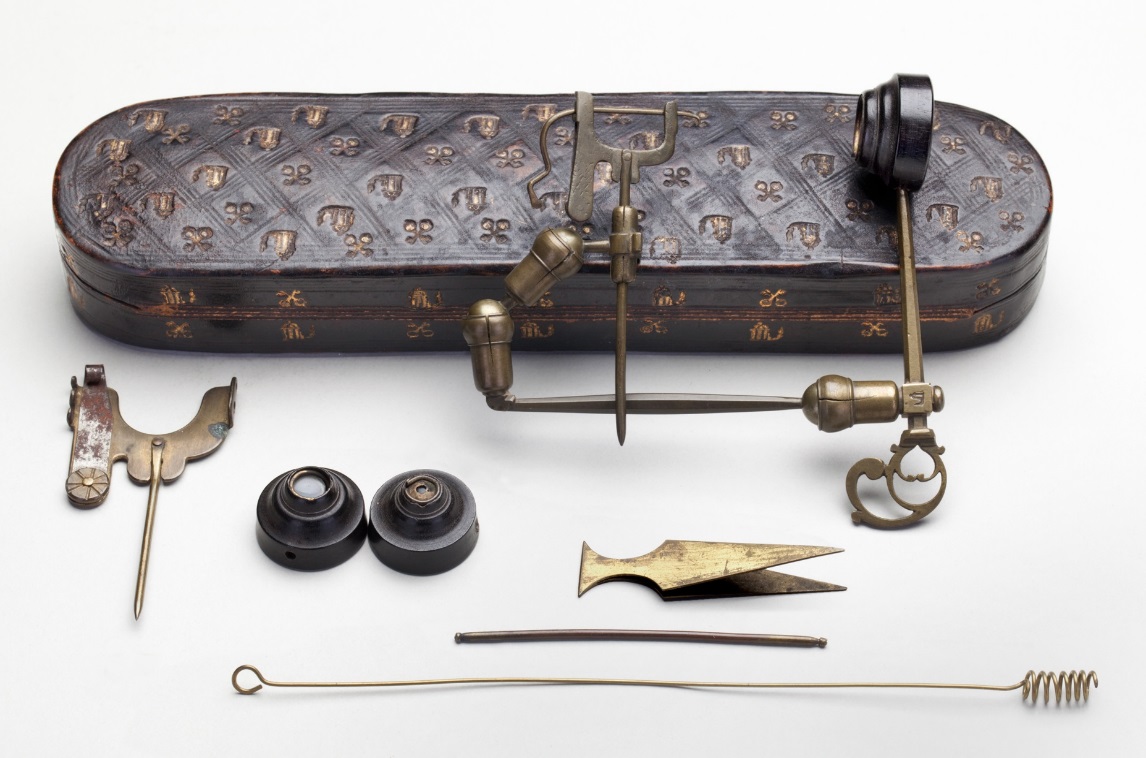 A Little Bit of History
First Simple Microscope    “Galileo’s Occhiolino”
19th  Century – Microscope’s widespreading
A Little Bit of History
First Simple Microscope    “Galileo’s Occhiolino”
19th Century – Microscope’s widespreading
Robert Hooke, Leeuwenhoek , Ruska - great minds
A Little Bit of History
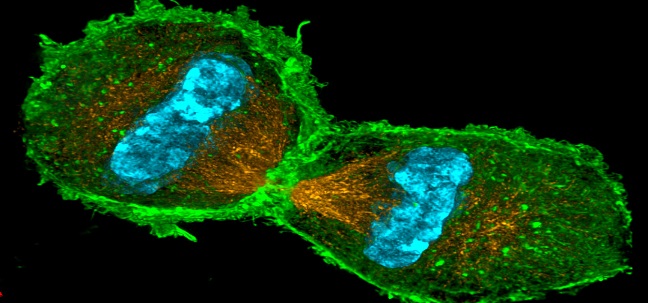 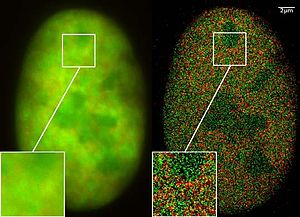 Super Resolution Microscopy 2004
First Electron Microscope 1931
Super-resolution fluorescence microscopy 2014
Magnetism (MRI)
Xrays
 (CT)
Ultrasound
Biomedical Imaging
Radioactive  Pharmaceuticals 
(SPECT; PET)
Light (OCT, endoscopy, carbonfibre)
Let’s Slice the Apple!
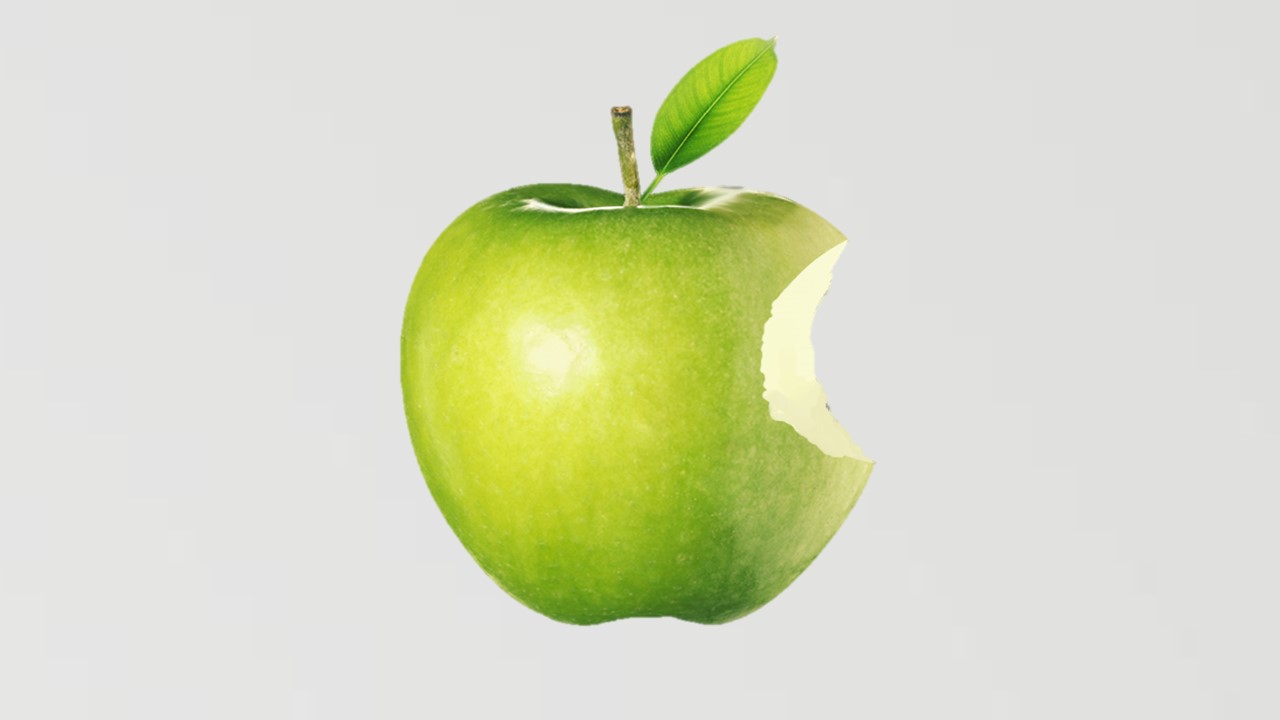 Bright Field Microscope
Difference Between Bright and Dark Microscopy
Stinging cells
Syndromes
Down syndrome
Patau syndrome
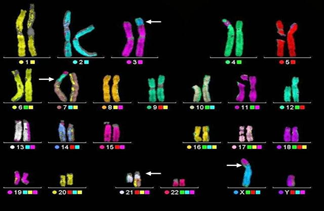 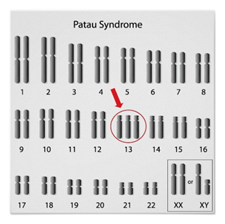 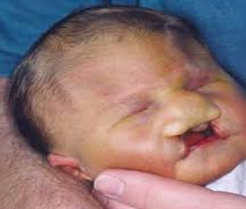 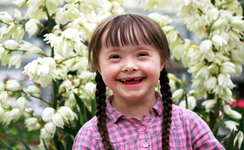 Fluorescence Microscopy
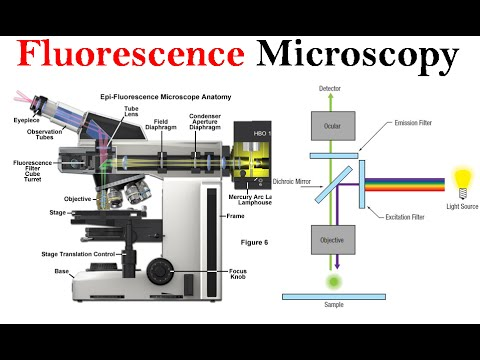 Fluorescence Imaging
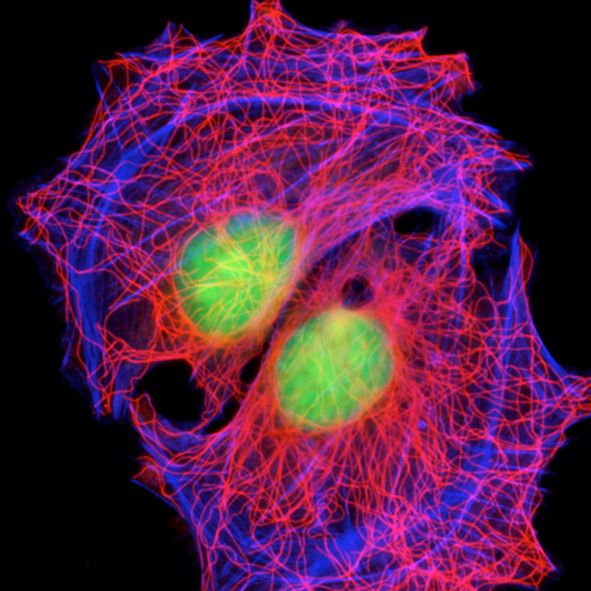 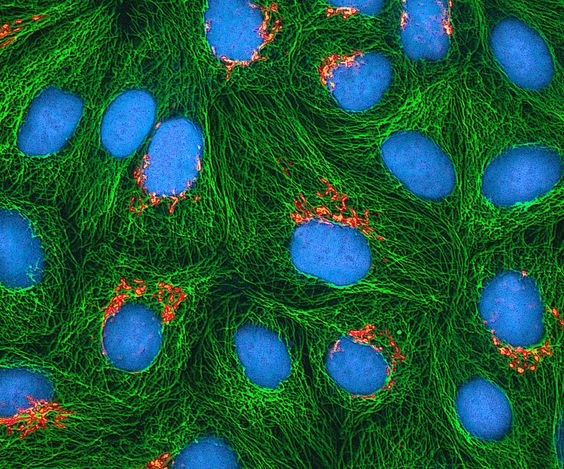 Confocal microscopy
3D reconstruction
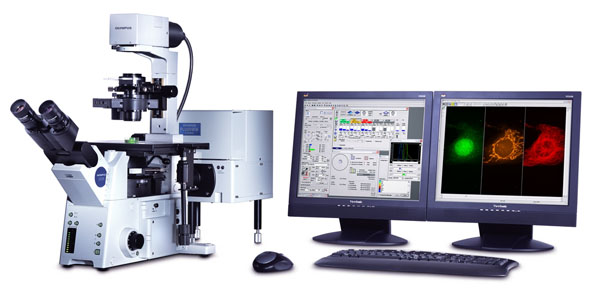 Electron Microscopy
Transmission electron microscope
Scanning electron microscope
Used for detecting emergent diseases such as Ebola
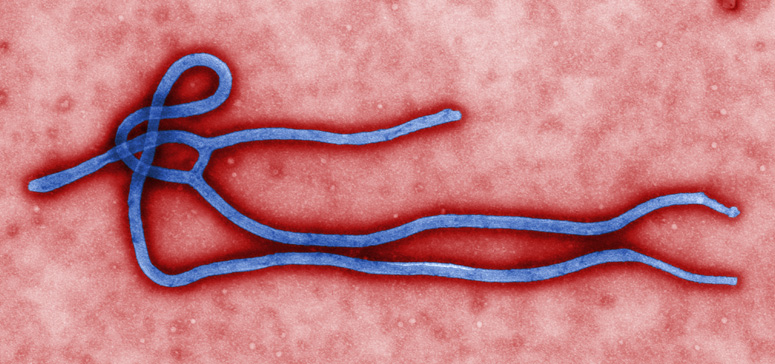 TEM
Transparent specimens
Tridimensional image
Internal composition of the sample
SEM
Three dimensional image
Sample surface
Scattered electrons
Most widely used
Optical Microscopy
Analysis Automation 
Super resolution
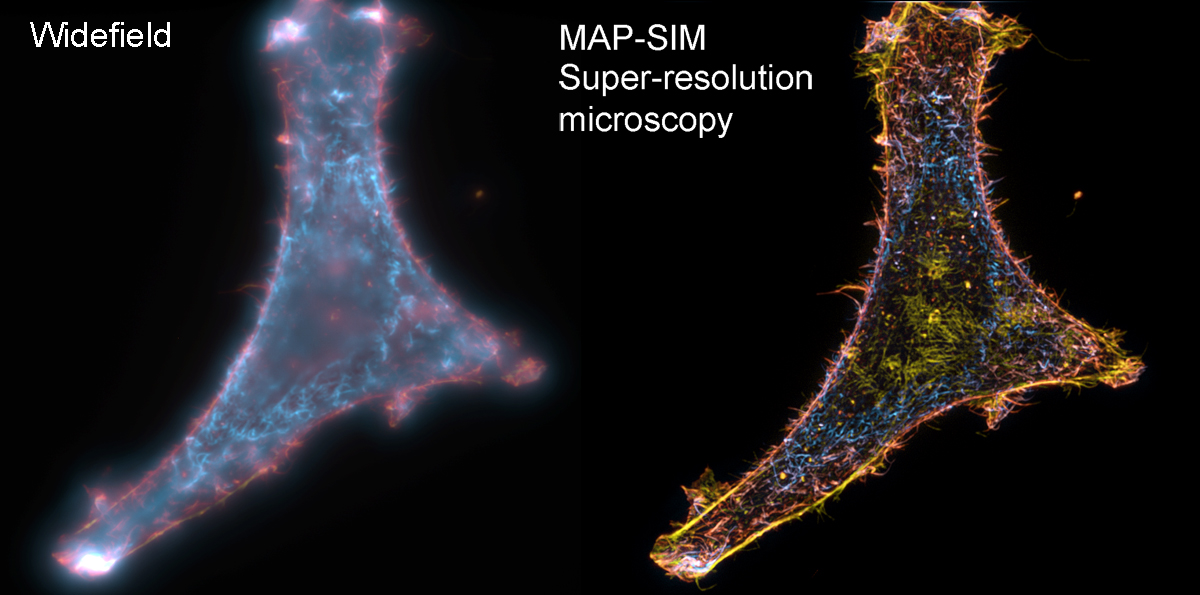 Electron Microscopy
Photon detector and contrast
Recorder
Analysis Automation
No need for vacuum and dehydration process
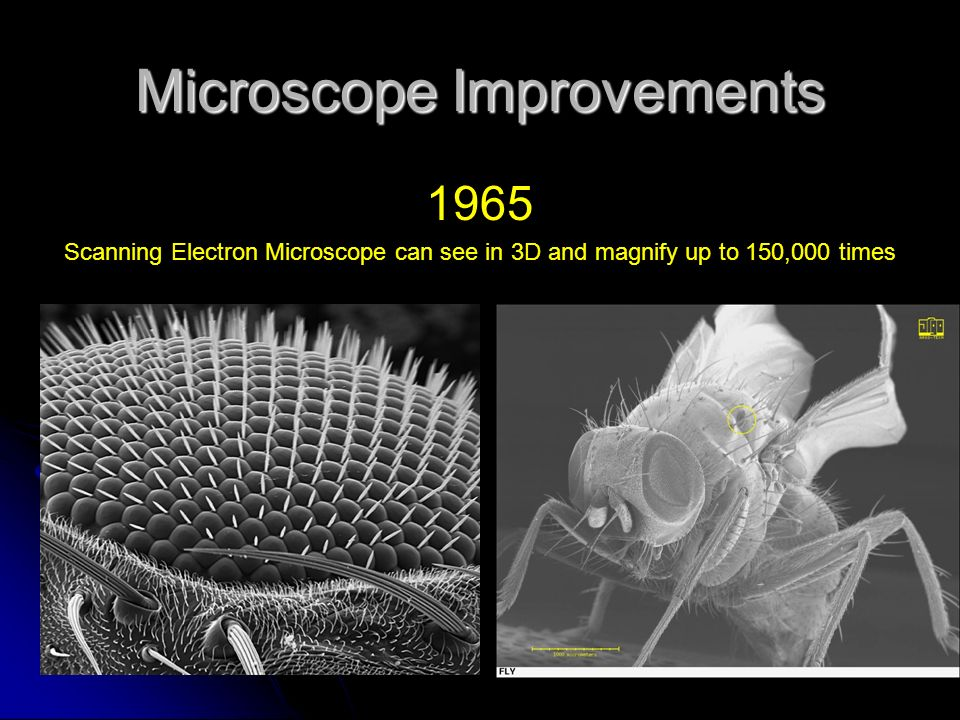 Correlative Microscopy
Combination of fluorescence and electron microscopes
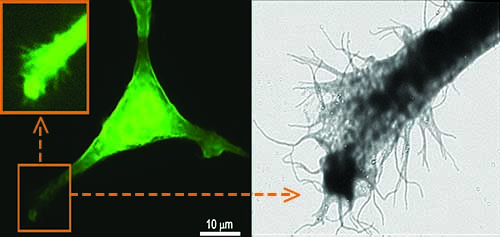 Economics
Expenses
Investments
Awareness
Open new markets
Development of 
   the phone microscope
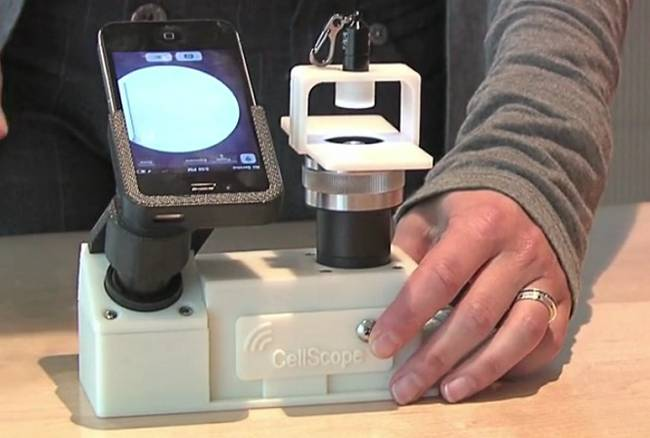 3D-Printed Organs
Ethical Issues
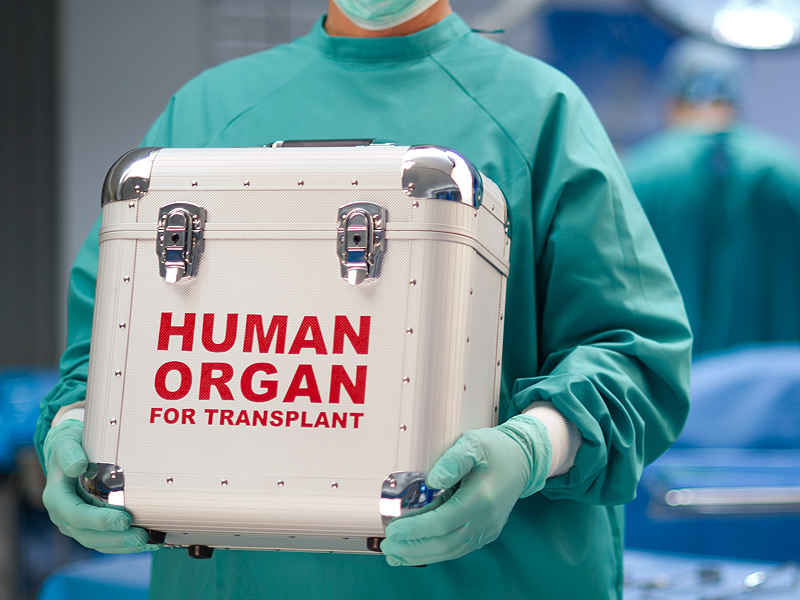